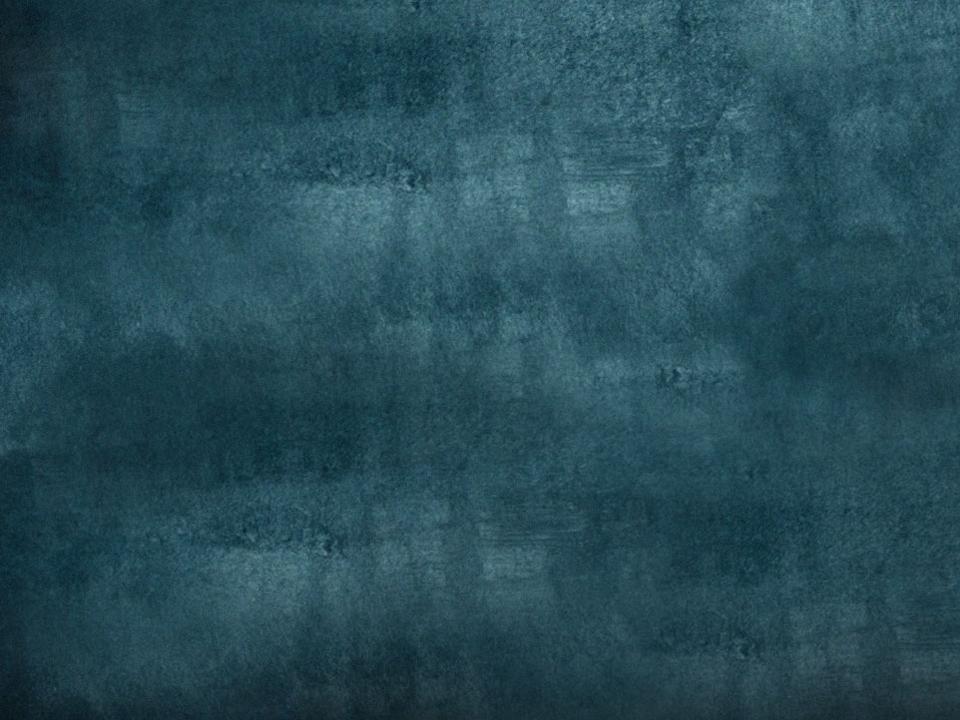 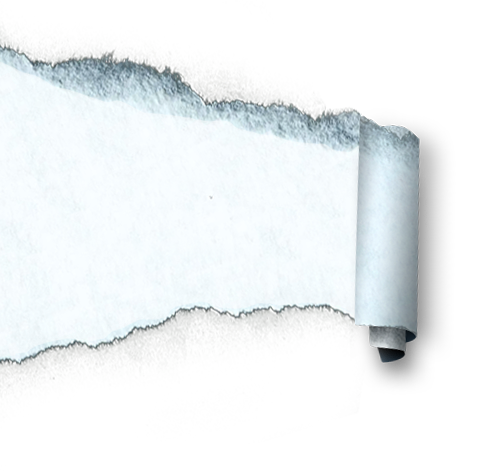 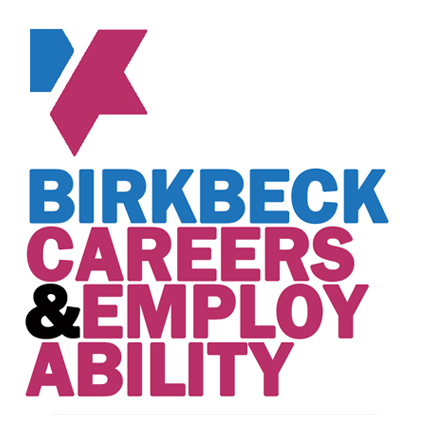 CV Approaches
Academic CV Specifics
Destinations
[Speaker Notes: To view this presentation, first, turn up your volume and second, launch the self-running slide show.]
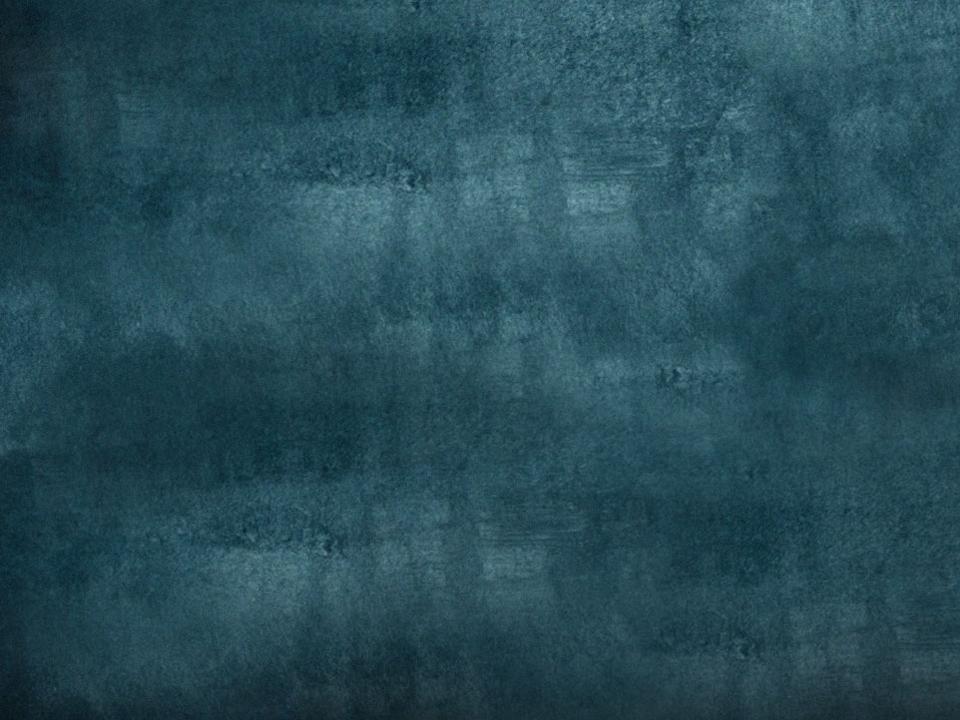 What is Your CV Designed to Do?
Your CV is an investment. It should grow and evolve as you do.

Even if you don’t have any new roles or skills to add to it, 
you’ll more than likely need to adapt it to specific jobs, 
posts and companies.

Offer clarity – CV recipients don’t have time to read between the lines, 
so the more you do to show how well suited you are for the position you’re 
trying to obtain, the more chance you’ll have of getting it.
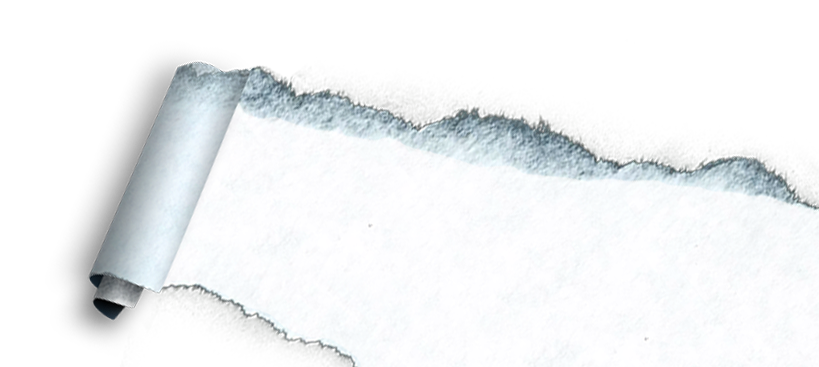 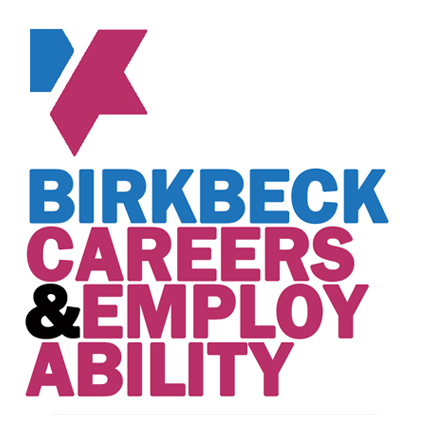 [Speaker Notes: To view this presentation, first, turn up your volume and second, launch the self-running slide show.]
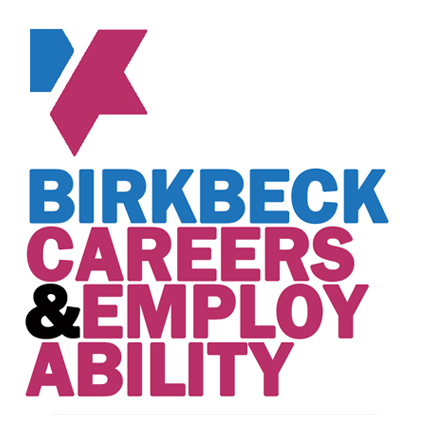 Types of CV
Chronological CV

A chronological CV focuses on presenting your employment history on an employer-by-employer basis, with your most recent role listed first and all previous positions listed in reverse order

Skills based CV

A skills based CV focuses on the skills, abilities and expertise you have gained across your career history, rather than when you gained the knowledge. A skills based CV can help highlight the abilities and skills that are relevant, without focusing on your previous employers and industries.

Academic CV

If you wish to apply for research posts in academia, you will need to produce an academic CV. Academic CVs are different from other styles of CV, as they can be longer than 2 sides of A4 and contain detailed information about your research and other relevant experience. The length of an academic CV depends on your research output.
[Speaker Notes: …global causes.]
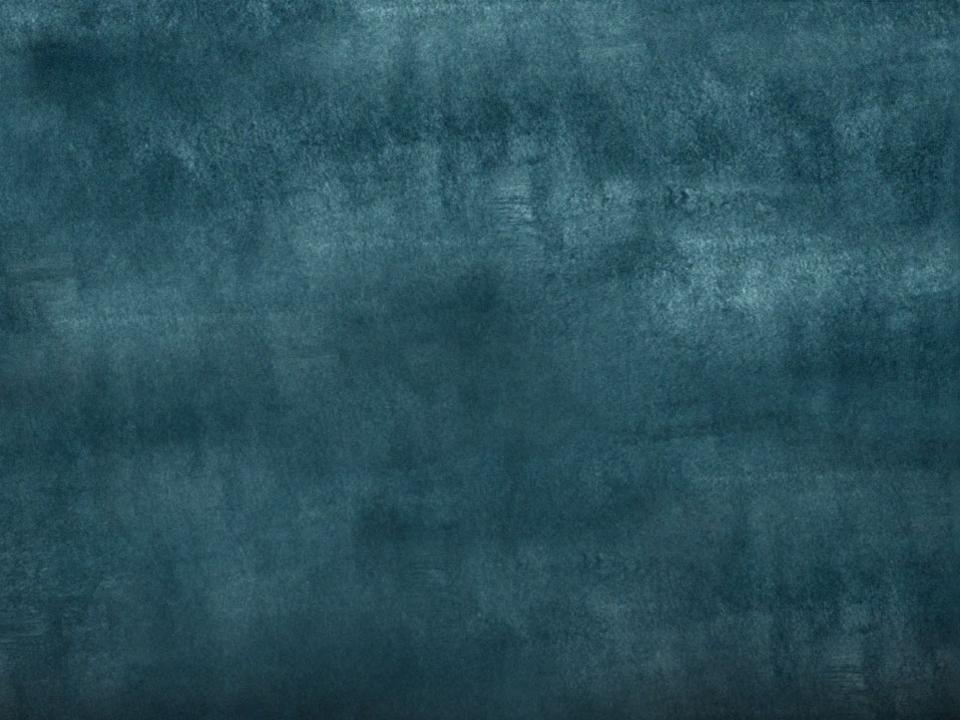 Universal CV Rules
Mind Your Language

Word Power

Technical Language

Proofread

Structure
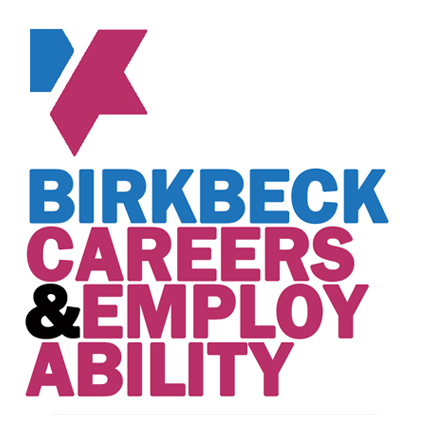 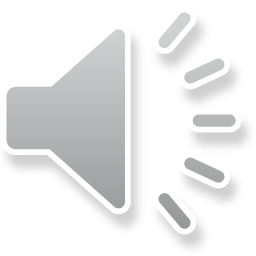 [Speaker Notes: For more than 20 years, Duarte has developed presentations…]
Mind Your Language
Keep things short and sweet

Avoid lengthy sentences and use bullet-points

Don’t refer to yourself as ‘I’ or by name

Make sentences more direct with such phrases as ‘Key Achievements’

Use the past tense to describe your career (‘Led a team of…’) but the present tense for your transferable skills and competencies (‘Offers experience in…’)

Do not use abbreviations
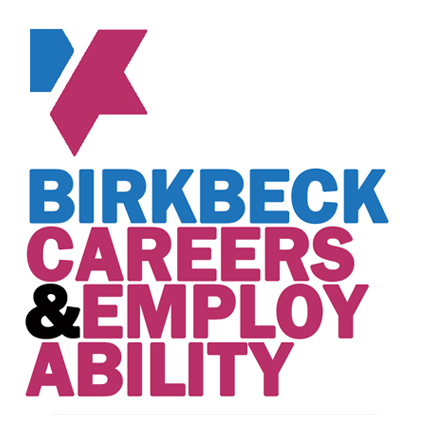 [Speaker Notes: …to launch products,]
Word Power
Use positive words to describe yourself and your achievements.

Use language that you feel comfortable with.

Use keywords that recruiters or hiring managers will use when looking for CVs on job boards or databases.

Less is more  – don’t use three words where one word will do.

Keep your sentences short and simple - complex and overlong sentences can distract from the point.
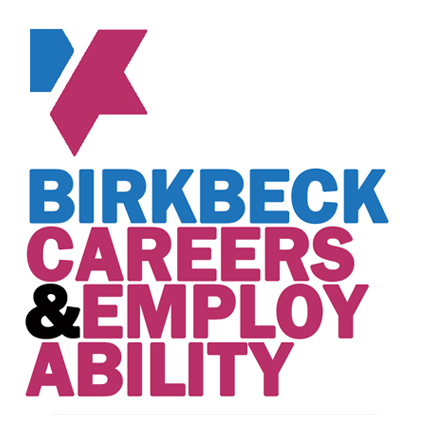 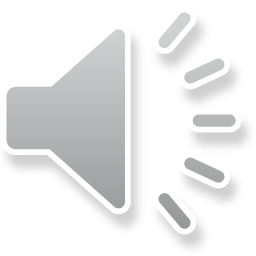 [Speaker Notes: …align employees,]
Technical Language
Ensure you use relevant industry terminology.

Help your CV to be picked up by recruiters and hiring managers when they run keyword searches. 

Be mindful.

Over using technical language could be perceived as pretentious, and result in confusion rather than clarity.
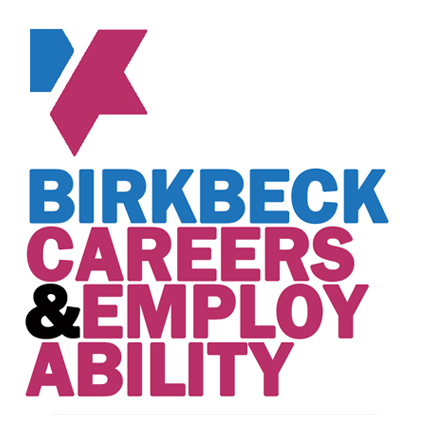 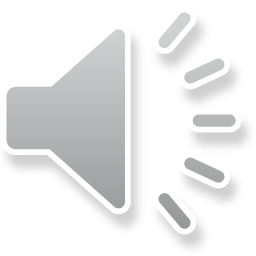 [Speaker Notes: …increase company value,]
Proofread
Can’t stress enough the importance of checking your CV for spelling and grammar errors, as a mistake could cost you the job

A fresh pair of eyes can be super sharp when it comes to spotting the errors you may have missed, so ask someone to double-check it for you

If you can’t get anyone else to read it then read it to yourself out loud
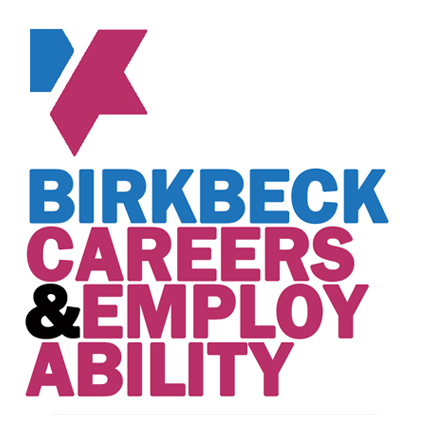 [Speaker Notes: …and propel]
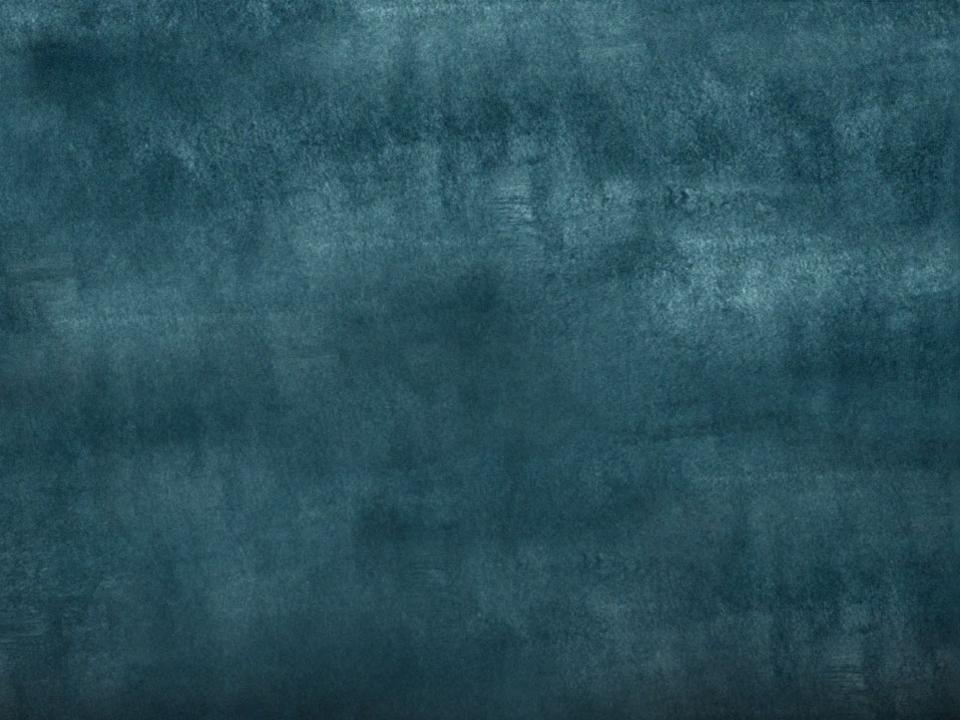 Academic CV Inclusions
PhD extract – and perhaps a more detailed synopsis
Past, current and future research interests
Published research and articles
Research methodologies and techniques
Teaching experience – student supervision
Administrative skills
Conferences attended – did you present?
Funding and awards
Professional memberships
Any industry contact 
References x3
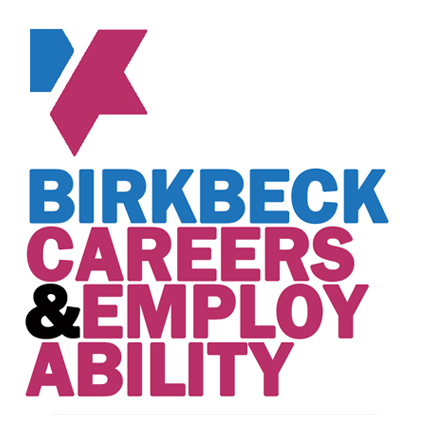 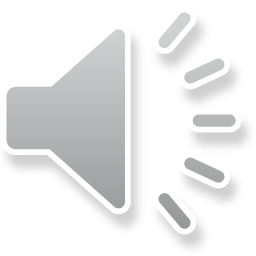 [Speaker Notes: For more than 20 years, Duarte has developed presentations…]
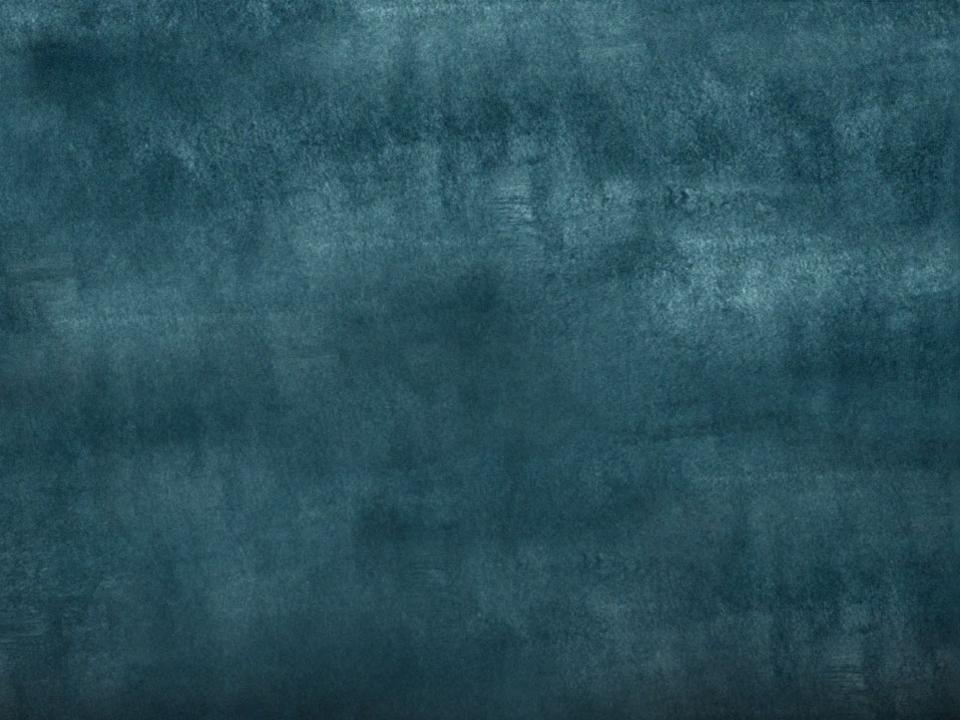 Common Mistakes
Don’t just list things

Refrain from including information on courses/jobs that are not related to the position you’re applying for.

Avoid exaggerating your skills.

Don’t leave unexplained gaps in your CV; always explain the gaps

Focus on accomplishments rather than the plain responsibilities
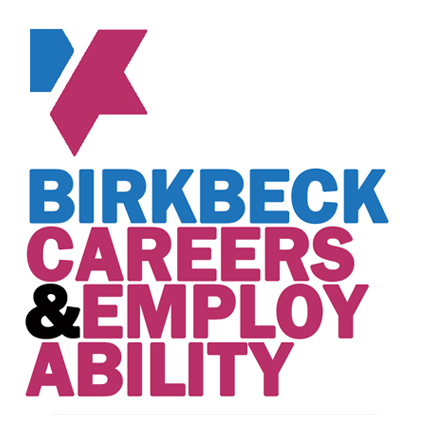 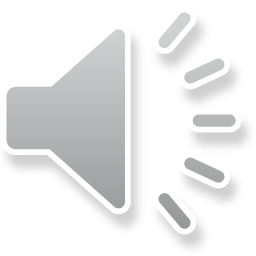 [Speaker Notes: Along the way we’ve discovered…]
Ultimate Checklist
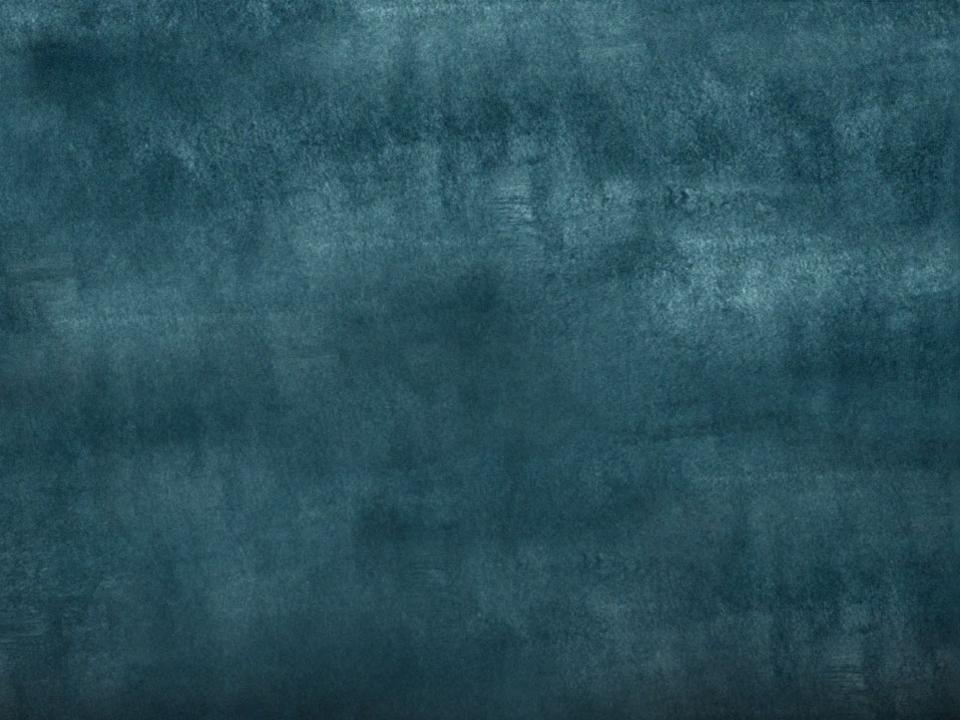 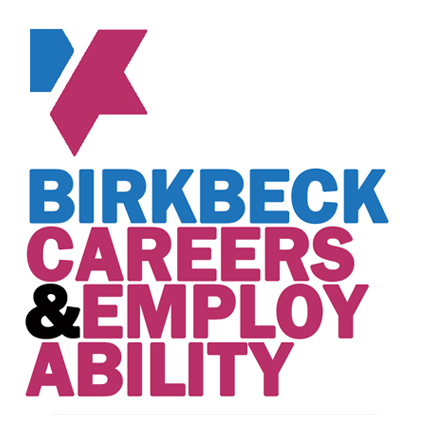 Is it easy to read and well structured?

Do the most important skills and experience stand out? 

Is the spelling and grammar correct?

Is the tone appropriate?

Have you given a brief summary of the main duties and responsibilities for each of your previous roles?

Have you included 'Key Achievements' for all of your roles? 

Is the CV tailored to the job you're applying for?

Is there any irrelevant info? If yes, remove it.

Would you want to read it?

Have you included relevant keywords so employers and recruiters can find your CV online?
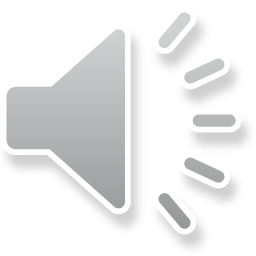 [Speaker Notes: The first rule is: Treat your audience as king.]
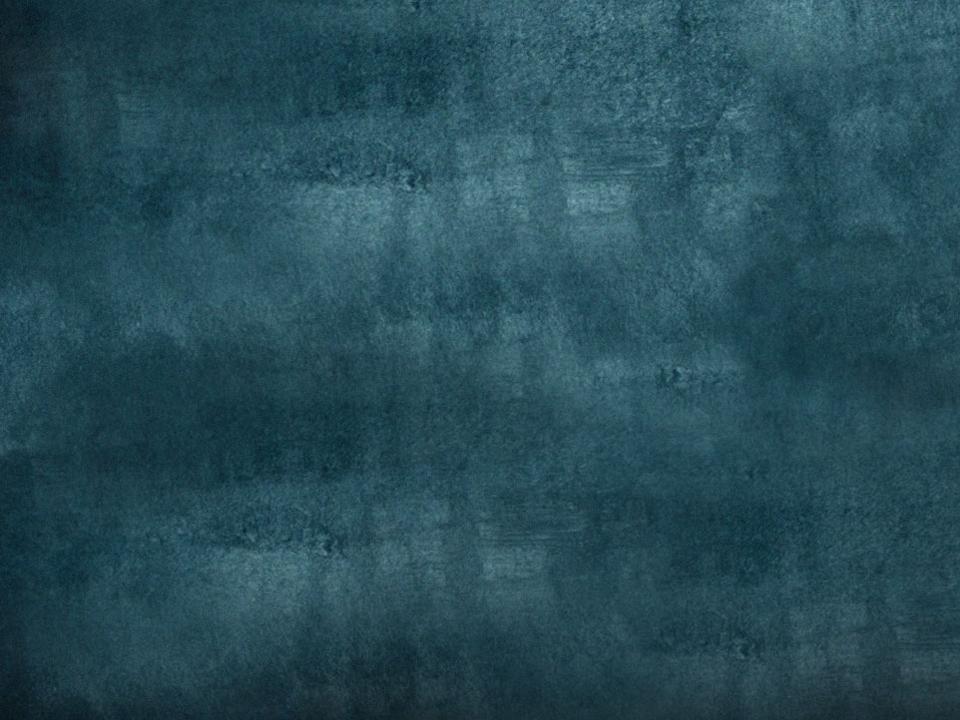 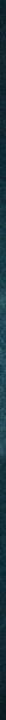 Destinations, Prospects & Approaches with a PhD
Graduate Destinations

Employed (84.9%)
Further study (2.7%)
Working and studying (3.8%)
Unemployed (4.4%)
Other (4.2%)
Of Those Working

Science  (29.2%)
Education professionals (23.7%)
Legal, social and welfare (9.5%)
Technicians and other professionals (9%)
Other (28.6%)
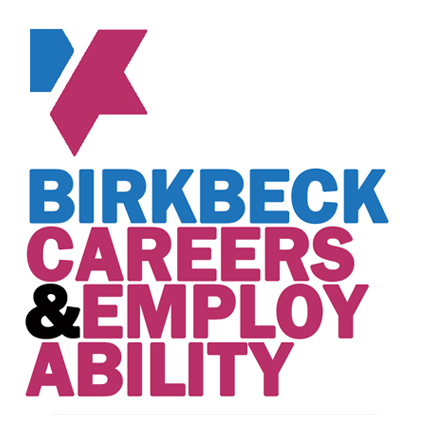 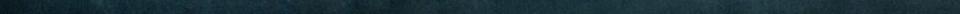 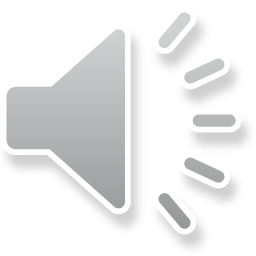 [Speaker Notes: Presentations are a powerful communication medium.]
Make the Most of Your Time During Your PhD
Network – attend conferences, seminars, and lectures to ensure you meet those working in your field

Present papers at conferences, seminars and poster competitions to make people aware of you and your research

Publish – collaborations with those you’ve been networking with are a good way to get your name in academic journals

Teach - undertake student demonstrating, supervision, lecturing, seminar leading and assessment

Undertake training and development – as well as teaching and learning qualifications and research or analytical techniques relevant to your subject, undertake some general skills development, for example presentations, time management or academic writing
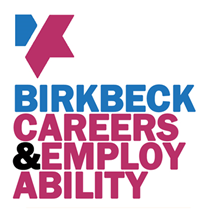 After You’ve Completed Your PhD
Continue to develop elements of the research from your thesis as well as your efforts to publish and give conference papers

Apply for research funding – evidence that you are experienced at writing grant applications and any success at securing research funding are key

Continue to utilise your networking skills and keep in touch with academics in your field. They may have a vacancy coming up, or they may be applying for funding that provides an opportunity in their research group

Make sure you have an up-to-date, academic CV  - give copies to your referees to help inform any references they write for you
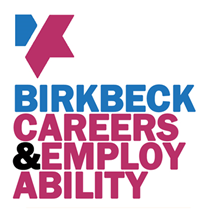 A Career Outside Academia

An academic career is by no means the only avenue for a PhD graduate. You will have developed specialised and extensive research skills that will be advantageous in a range of both research and non-research roles.
Example Destinations 

The Civil Service
Consultancy
Intellectual Property
University administration
The third sector

Employers look for ’hard’ skills such as knowledge, ability with foreign languages and IT skills. But they also value strong transferable skills - including teamwork, commercial awareness, good written and verbal communication and problem solving. Your CV will need to be explicit about how the skills gained during your research degree are transferable and high-level.
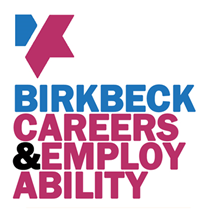 PhD Transferable Skills
Analysis & Problem-Solving
Define a problem and identify possible causes
Comprehend large amounts of information

Interpersonal & Leadership Skills
Facilitate group discussions or conduct meetings
Navigate complex bureaucratic environments

Project Management & Organization
Manage a project or projects from beginning to end
Identify goals and/or tasks to be accomplished and a realistic timeline for completion

Research & Information Management
Identify sources of information applicable to a given problem
Understand and synthesize large quantities of data

Self-Management & Work Habits
Work effectively under pressure and to meet deadlines

Written & Oral Communication
Prepare concise and logically-written materials
Write at all levels — brief abstract to book-length manuscript
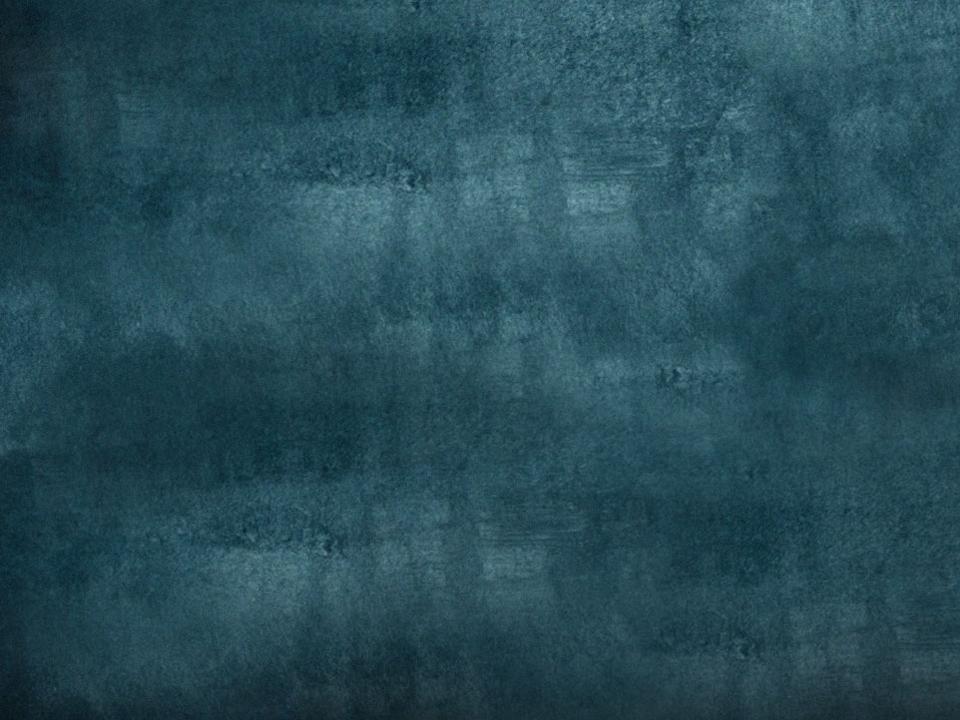 Contact Us
w: www.bbk.ac.uk


E: employablity@bbk.ac.uk



BirkbeckCareersEmployability




@BirkbeckCareers




careers-employability
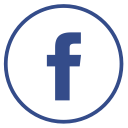 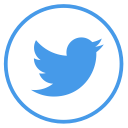 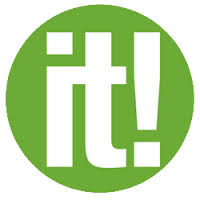 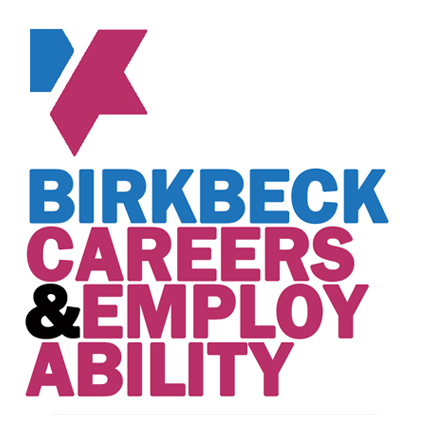 [Speaker Notes: Your audience deserves to be treated like royalty.  Design a presentation that meets their needs, not just yours.]